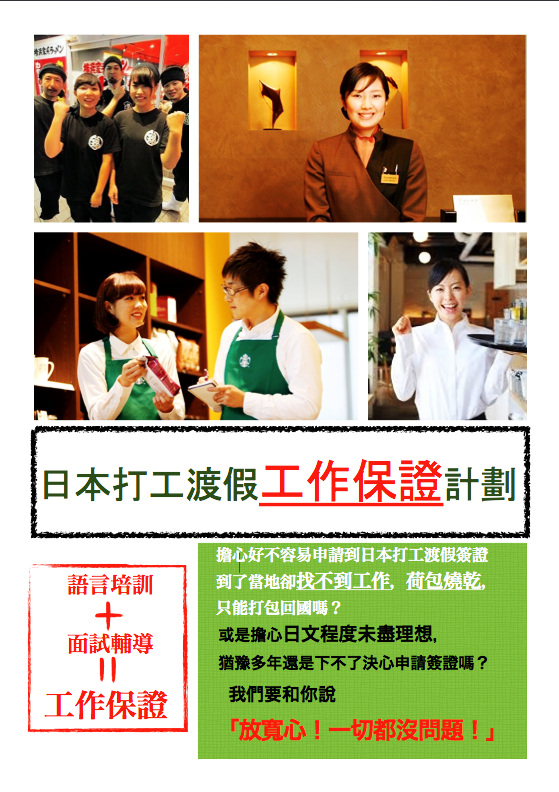 日本打工渡假工作保證計劃
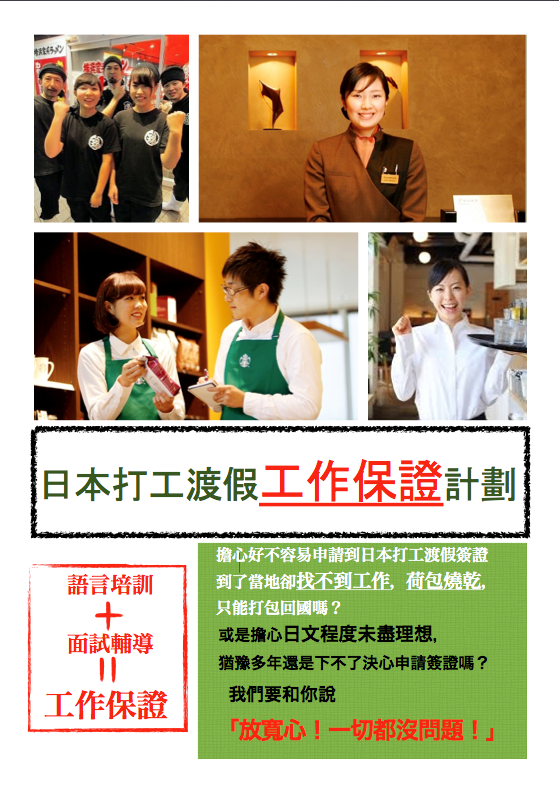 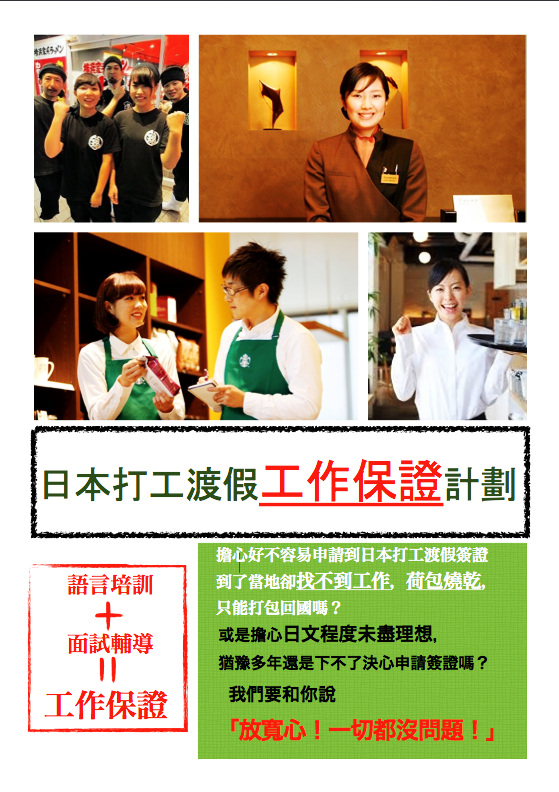 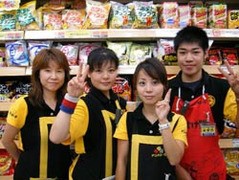 [Speaker Notes: 所有頁面字體統一為：微軟正黑體 
6-9頁的流程圖，字體大小和排版盡量統一]
為何抵日初期很難找到工作？
①人脈及語言能力不足
    →除一般會話能力外，更需要瞭解當地求職履歷的寫法和細節。
② 沒有求職管道
     →不知道日本當地的求職管道時，一般會前往當地的就業服務站，
          但等待結果的時間曠日費時，還不一定找得到。
③不懂得日本當地的面試技巧
       →實際面試時可能會因為不懂得當地的「面試禮儀」，             而被雇主拒絕。
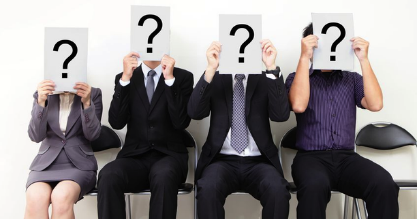 …實際上發生過的事
2008年抵日留學的Y同學，試著自己找打工。
  但經歷了30次的電話拒絕，15次的面試失敗，累積了近
50次的失敗經驗後。總算在存款快燒完前一個月藉由
日本語學校的同學介紹，好不容易才找到一份穩定的工作…
人脈
管道
方法
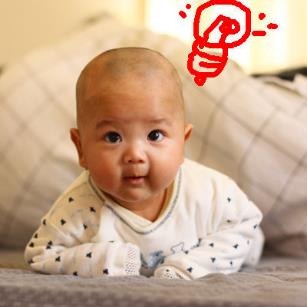 [Speaker Notes: 作業須知：
一、以上三組文字（紅框部份）希望重新編輯成比較美觀的字體後以動畫方 
       式呈現，按下左鍵時依序出現 1.人脈 2.管道 3.方法  + （圖片）
二、頁面下方空白的地方插入圖片，盡可能表現「恍然大悟
       的感覺，圖片和3.方法一起出現]
其實可以不用這麼煩惱！
「人脈 管道 方法」我們都幫你準備好囉！
只要從下頭挑個喜歡的工作方案，一切都沒問題！
A 方案 →「語言與就業培訓 ＋　渡假村工作」
                                                           ＠「東京」 + 「箱根」etc.
B 方案 →「語言與就業培訓 ＋　市區工作」
                                                           ＠東京、大阪市內
C 方案 →「語言與就業培訓 ＋　滑雪場工作」
                                                           ＠「北海道」 + 「函館」
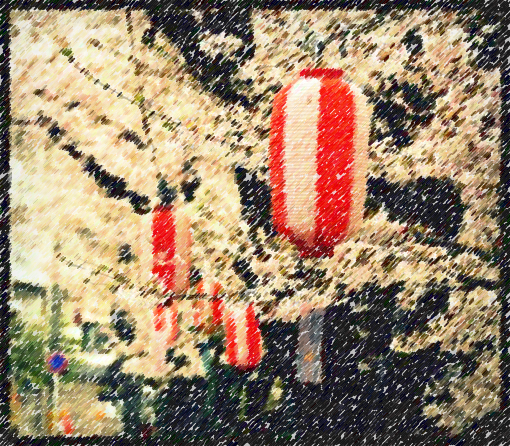 具體流程介紹
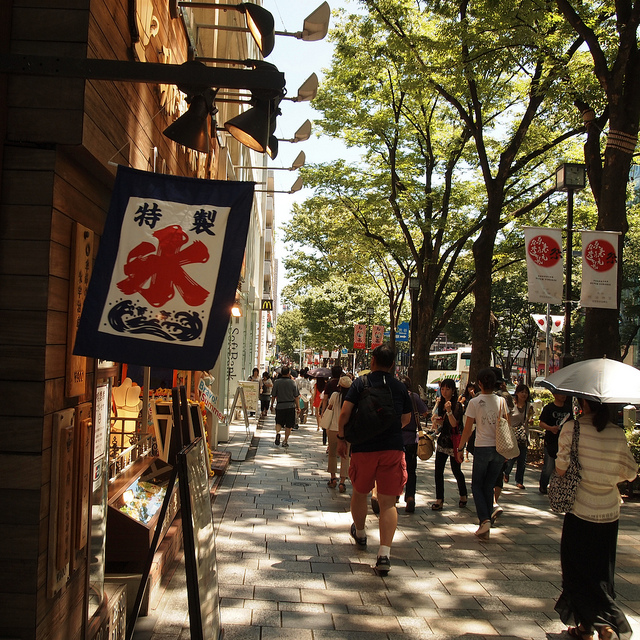 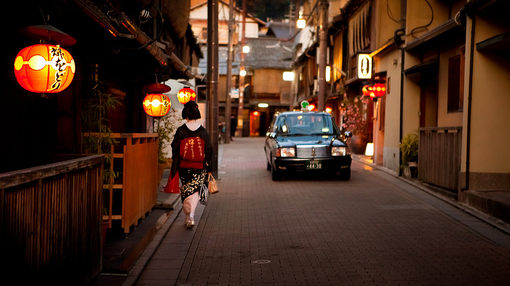 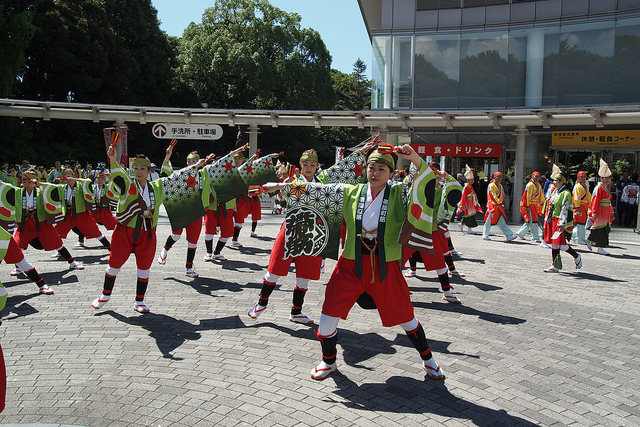 具體流程介紹
取得能夠合法在日本打工的簽證
（留學 or 打工渡假）
抵日後先進行語言培訓及就業輔導
結束培訓前安排企業面試
沒被錄取
新面試再接再勵
被錄取了！開心上工去！
方案介紹
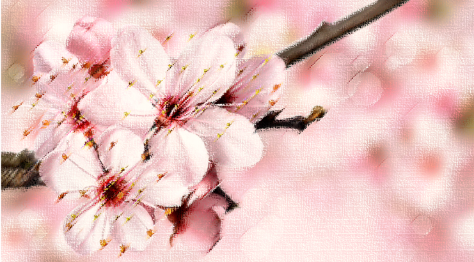 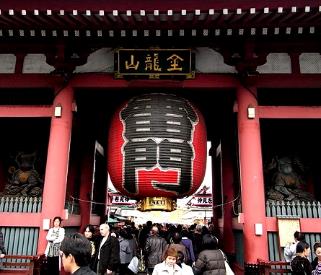 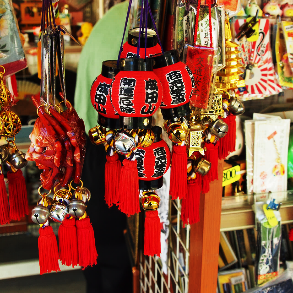 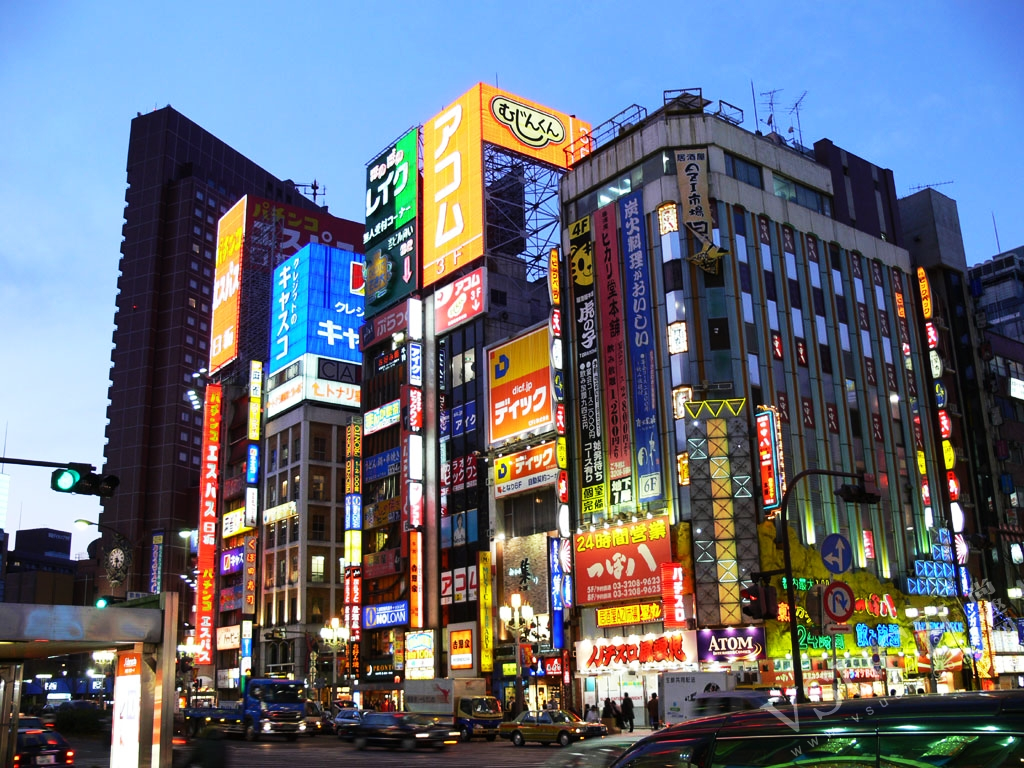 A 方案介紹「語言與就業培訓 ＋渡假村工作」
日語培訓 及 就業輔導  3 到 6 個月 @ 東京
錄取包吃包住的渡假村工作 @ 箱根・伊豆等
開心上工去！
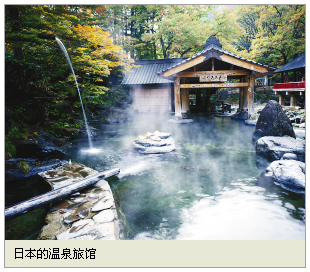 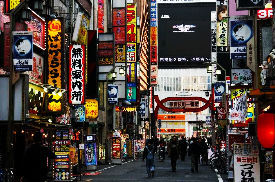 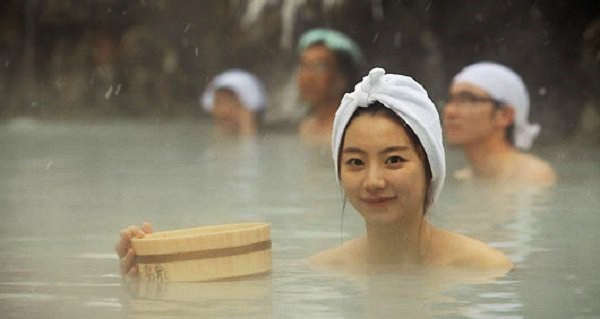 渡假村工作內容及薪資參考
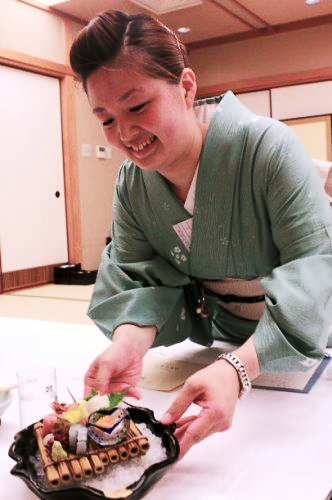 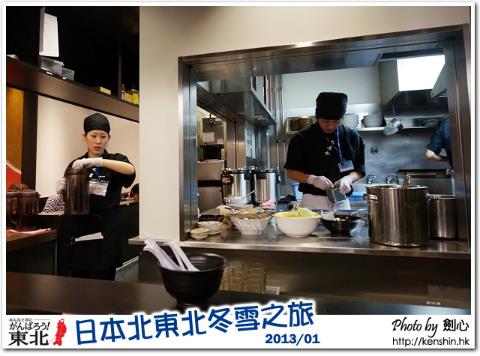 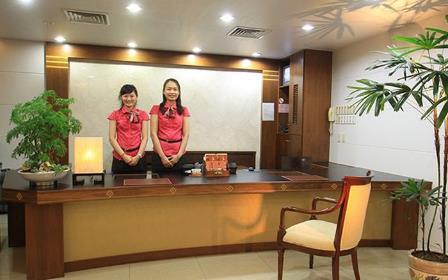 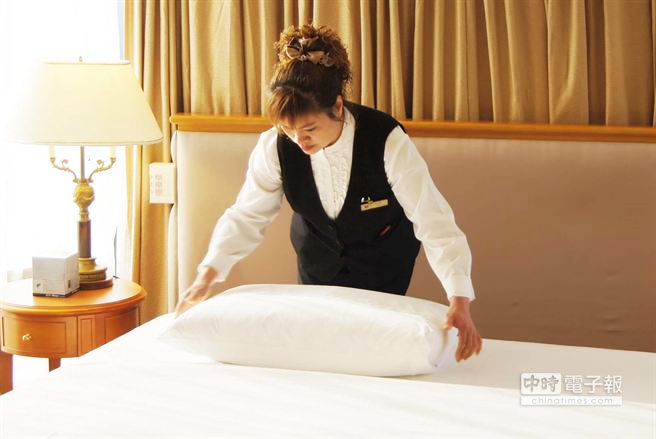 B 方案介紹「語言與就業培訓 ＋市區工作」
日語培訓 及 就業輔導  3 到 6 個月 @ 東京 or 大阪
錄取適合自己的市區工作 @ 東京 or 大阪
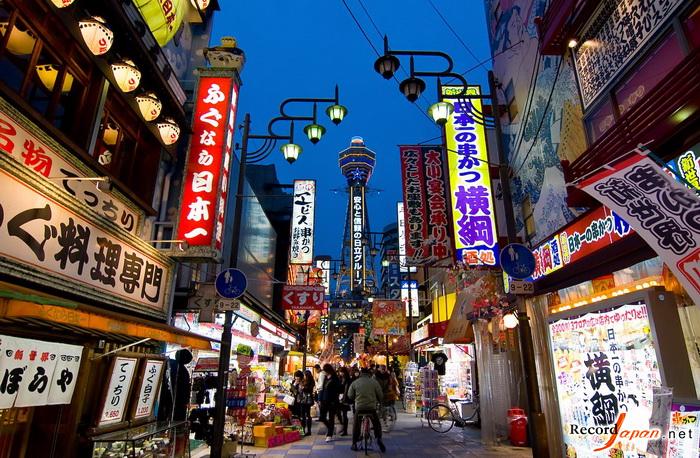 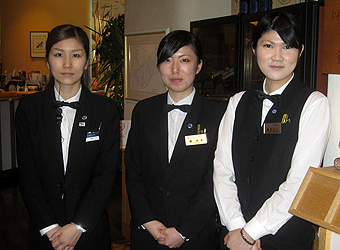 開心上工去！
市內工作內容及薪資參考
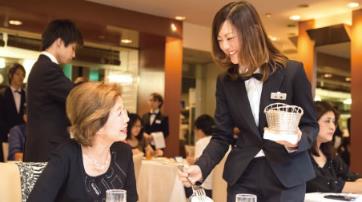 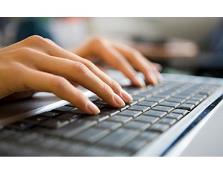 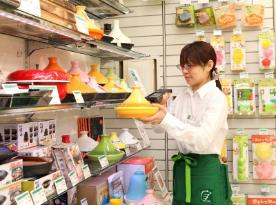 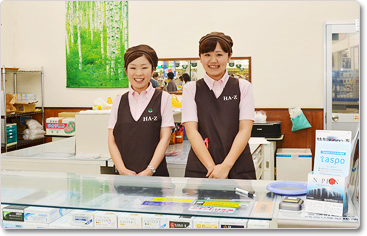 C 方案介紹「語言與就業培訓 ＋　滑雪場工作」
日語培訓 及 就業輔導  3 到 6 個月 @ 北海道（期間限定）
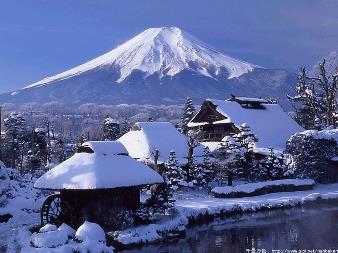 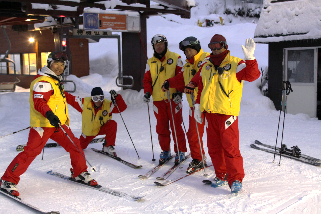 錄取包吃包住的滑雪場工作 @ 北海道
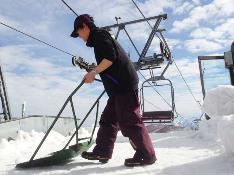 開心上工去！
滑雪場工作內容及薪資參考
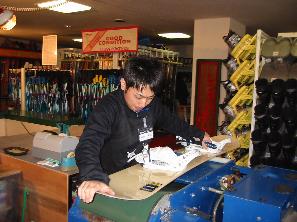 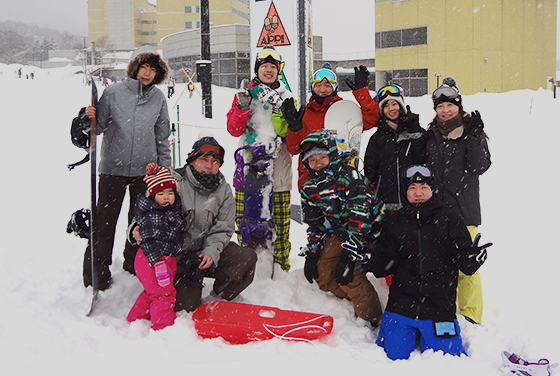 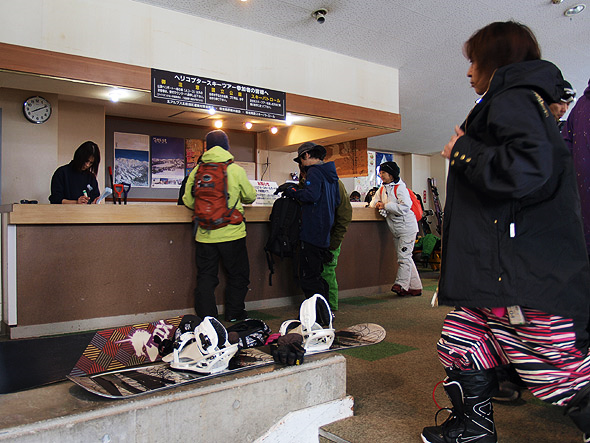 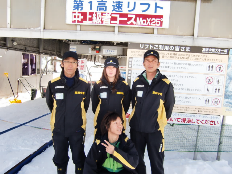 日語培訓單位介紹
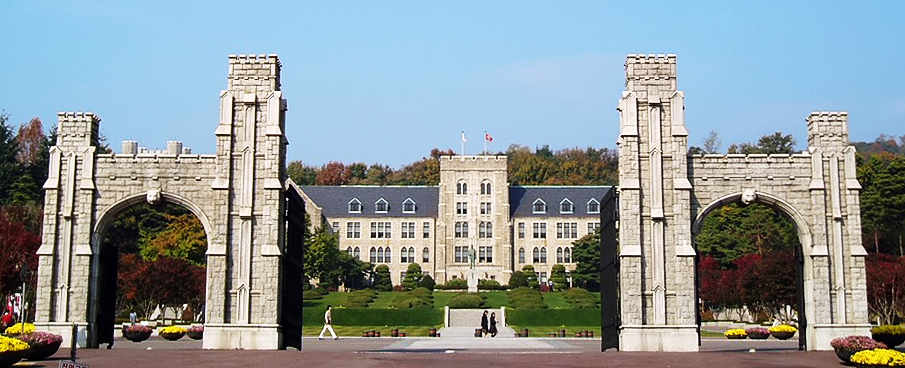 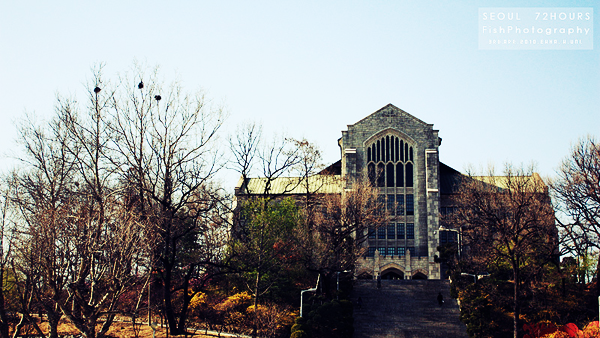 @ 東京 新宿
成立於1980年，並坐落于譽有「學生街」之稱的
新宿區高田馬場裡頭的日語培訓中心。
提供了衣、食、住、行最便利最優越的生活環境。
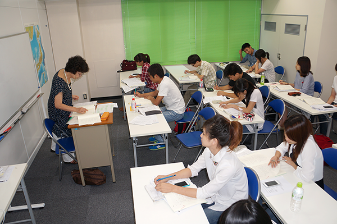 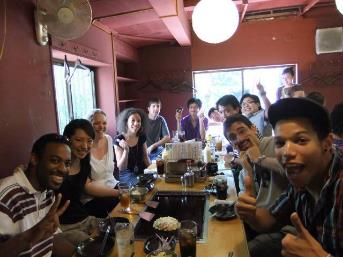 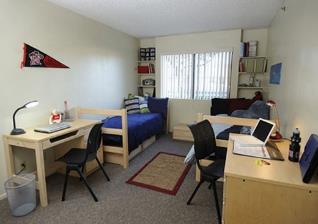 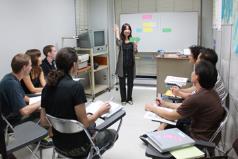 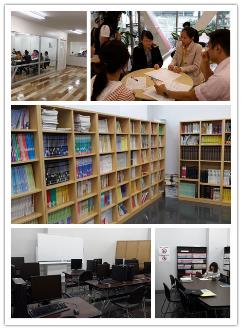 @ 東京 新宿区高田馬場
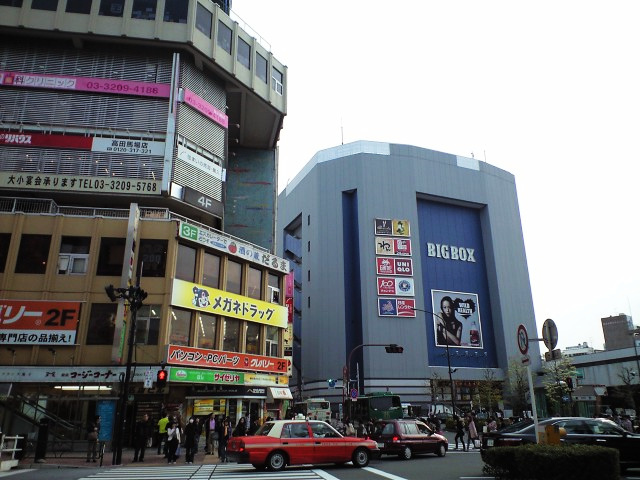 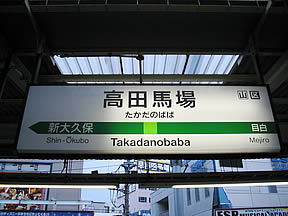 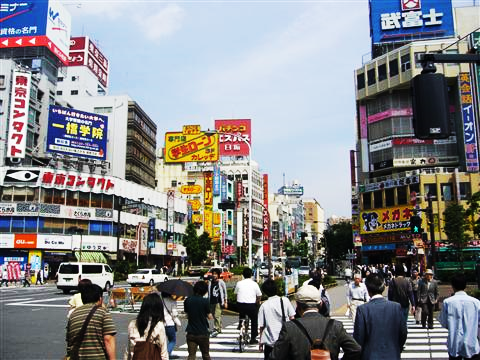 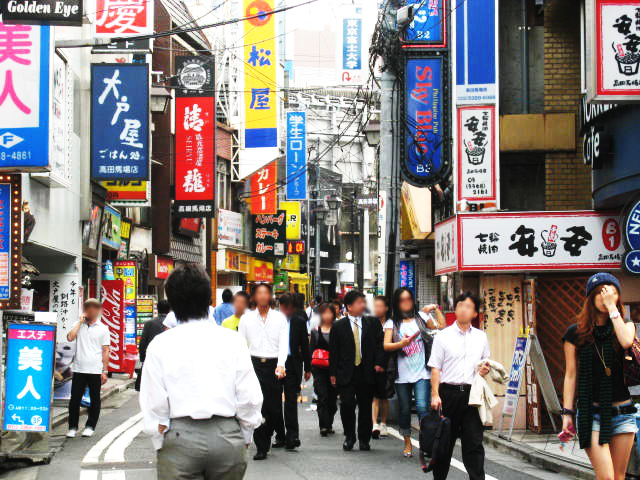 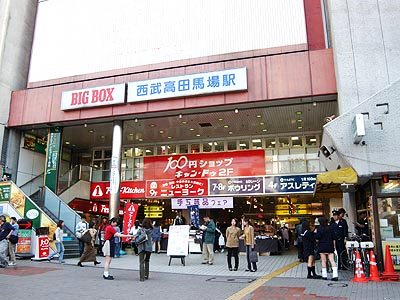 @ 大阪 西區 本町
位於大阪西區的日語培訓中心，自地下鐵「本町站」出站後步行二分鐘即可到達，生活機能便利。
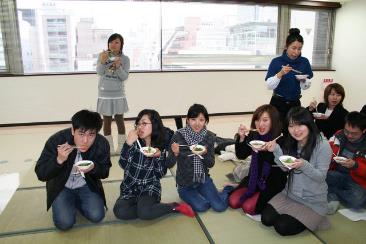 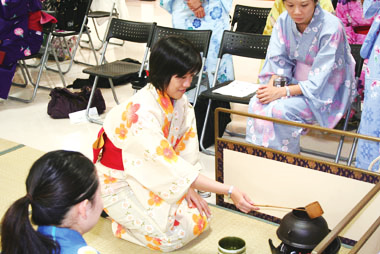 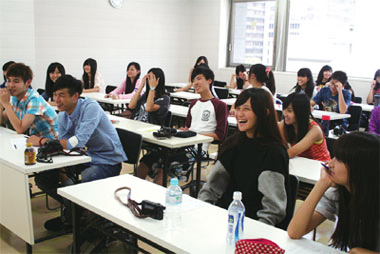 @ 大阪 西區本町
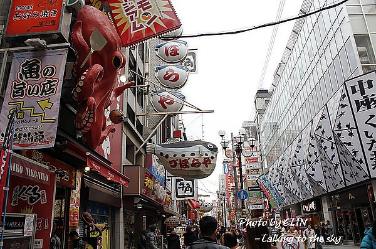 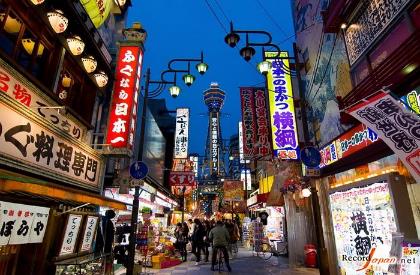 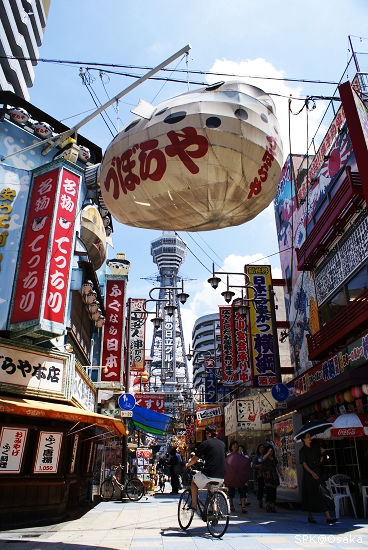 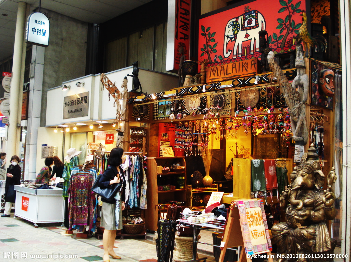 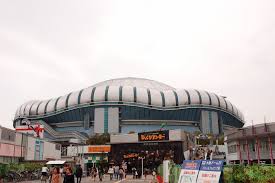 @ 北海道 函館
處於北海道第三大城「函館」的日語培訓中心，
自地下鐵「湯の川溫泉」站步行八分鐘即可到達。
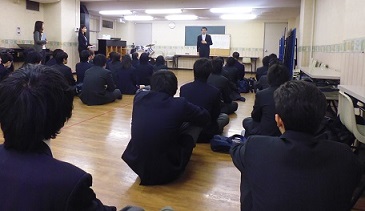 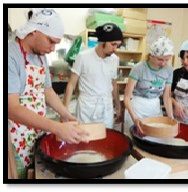 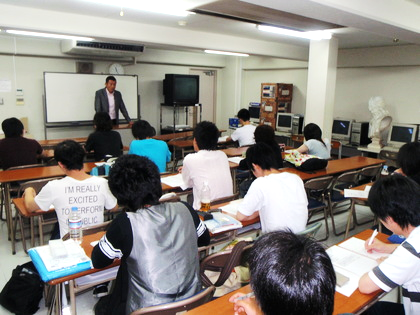 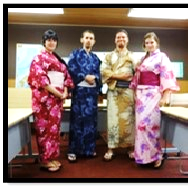 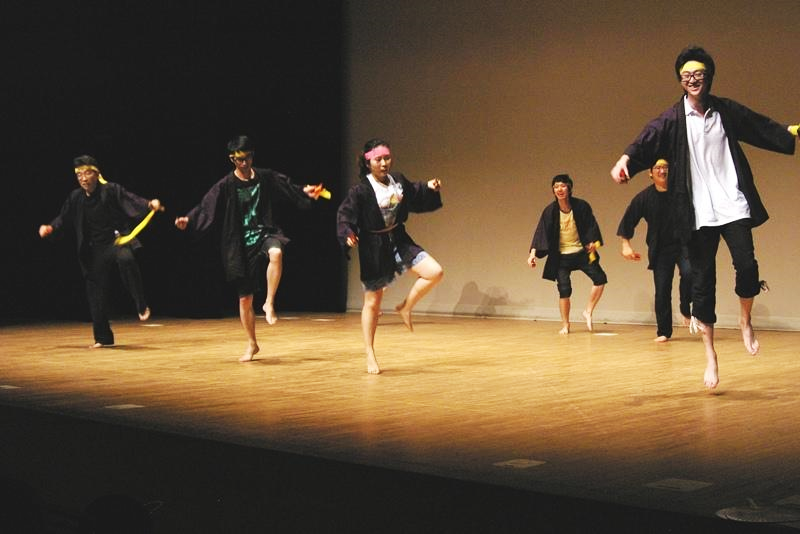 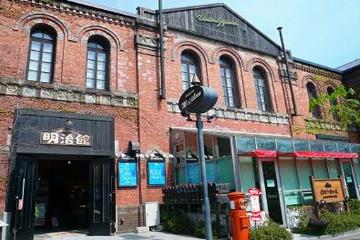 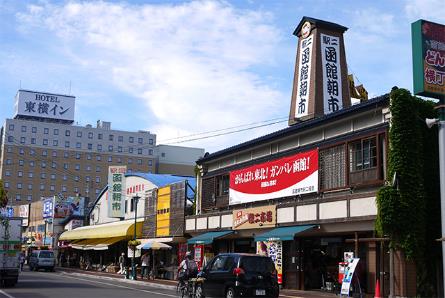 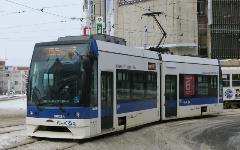 @北海道 函館
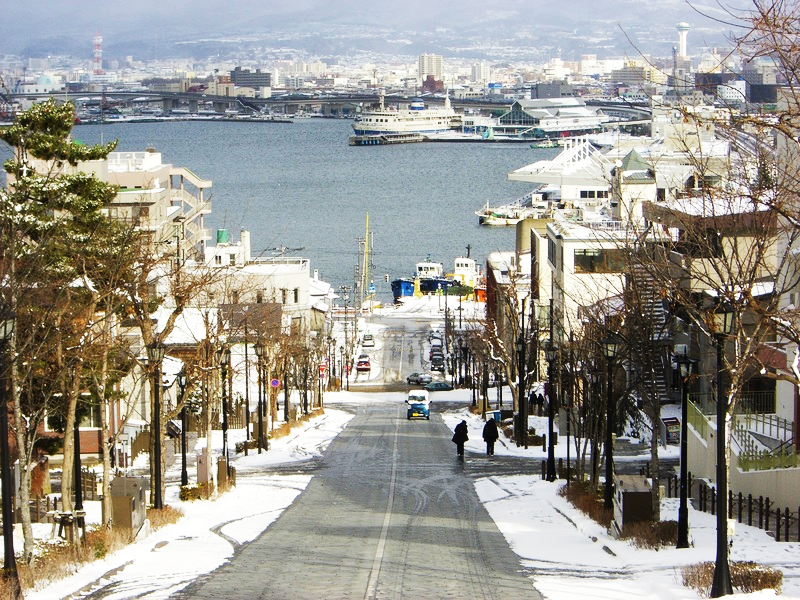 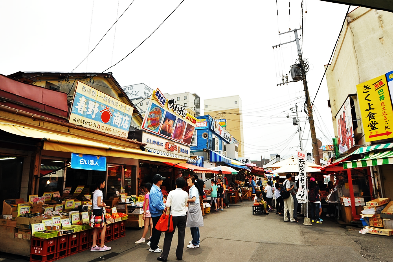 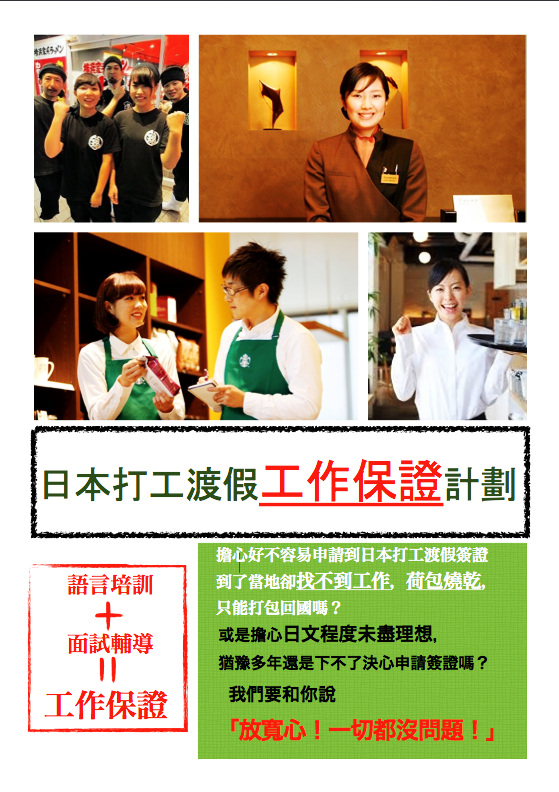 被錄取了！開心上工去！THANK YOU!!
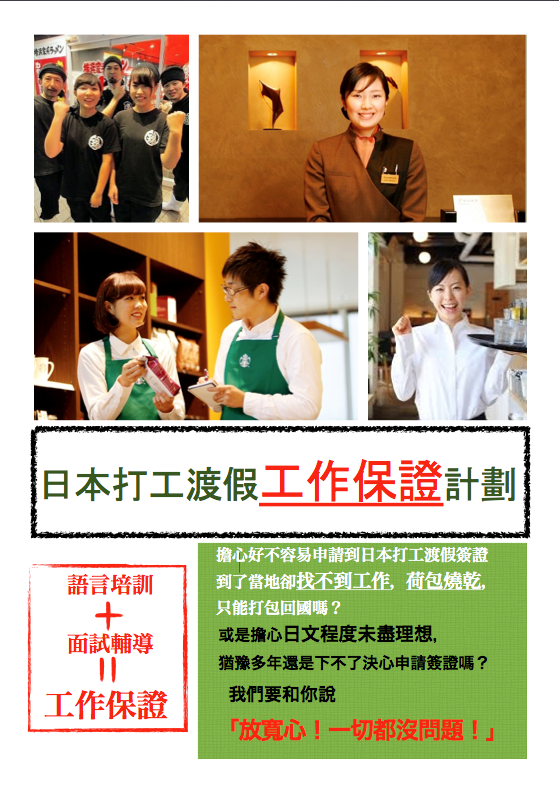 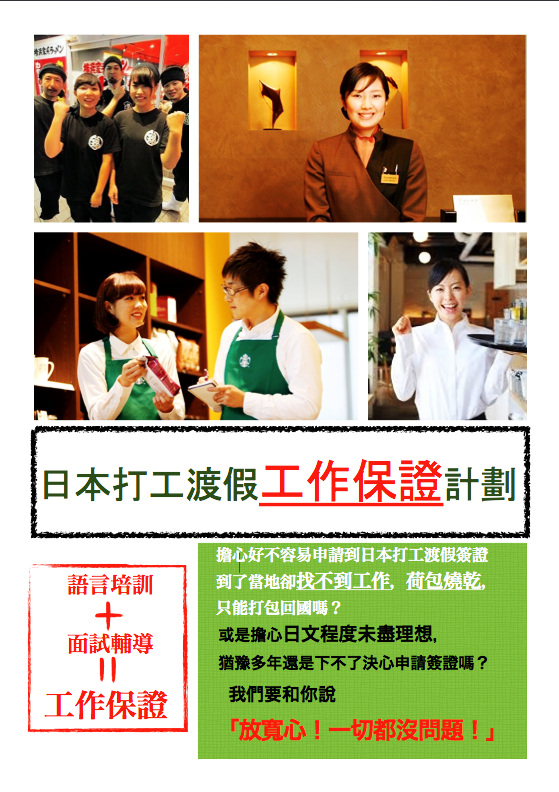 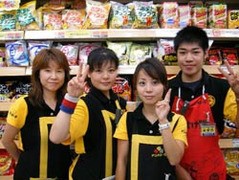 [Speaker Notes: 所有頁面字體統一為：微軟正黑體 
6-9頁的流程圖，字體大小和排版盡量統一]